Место реализации проекта: МОУ БСОШ №2 дошкольная группа                       пос. Борисоглебский
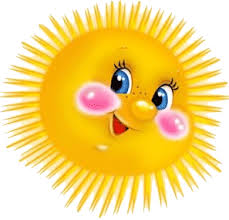 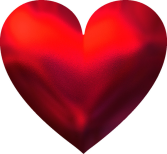 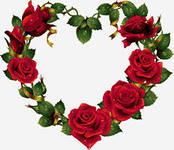 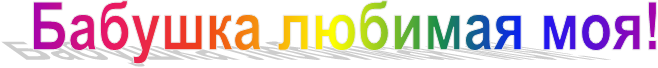 Участники проекта: воспитанники дошкольной группы
4-7 лет
Авторы проекта: Батурина Ю.В., Палачева И.В.
Руководитель проекта: Шляпнева Е.А.
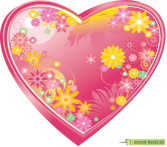 2014 год
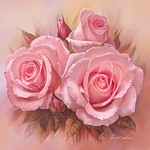 Казалось бы – простое слово БАБУШКА,
Но как оно особенно звучит!
В нем – лучик солнца и гора оладушек,
В нем сказка детства ласково журчит!
В нем – чуткое внимание
Улыбки свет, тепло любимых рук!
Бегут года, но все же, как и прежде,
Ты, БАБУШКА, мой самый лучший друг.
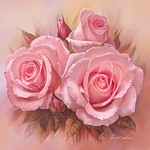 Бабушка любимая моя!
Проблема:
знание своих
исторических корней.
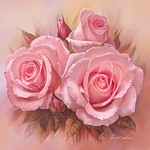 Бабушка любимая моя!
Проект:
«Бабушка любимая моя"
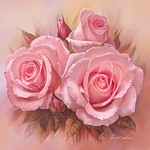 Бабушка любимая моя!
Цель:
объединить молодое и старшее поколение, дать стимул, больше узнать о собственных бабушках, а им, в свою очередь,— почувствовать свою нужность и значимость.
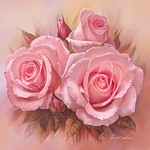 Бабушка любимая моя!
Задачи:
познакомиться с историей своей семьи,
показать любовь и гордость за свою бабушку
показать, что в любом возрасте человек может найти себя и быть нужным.
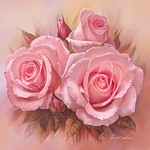 Бабушка любимая моя!
Проект затрагивает общечеловеческие ценности,
воспитывает утраченные ценности: милосердие,
человеколюбие, сострадание и гордость за родного человека.
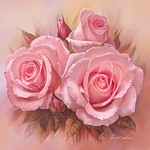 Бабушка любимая моя!
Проект помогает понять значение семьи в жизни любого
человека, её ценность и необходимость.
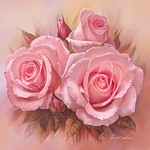 Бабушка любимая моя!
Актуальность проекта:
Кем бы ни стал человек в будущем, он - личность.
Способность формировать гражданскую позицию.
Воспитывать поколение на уважении старших,
на понимании и поддержке. Поднять престиж семьи
и её сплоченность.
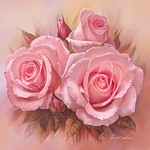 Бабушка любимая моя!
Этапы проекта:
1 этап - выбор темы и объекта
2 этап - сбор информации( беседа, фотографии, интервью)
3 этап - оформление работы( создание проекта)
4 этап – демонстрация проекта
5 этап – создание клуба бабушек.
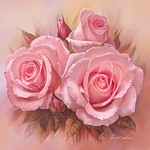 Бабушка любимая моя!
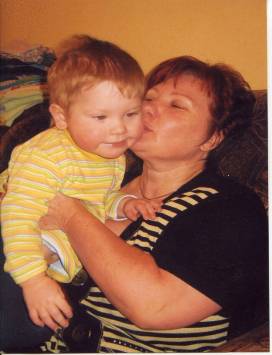 У меня есть бабушка. Её зовут Галина Александровна. Бабушка любит печь пироги. Я люблю ходить к ней в гости, потому что она добрая. Я очень люблю свою бабушку и  посвящаю бабушке эти стихи:
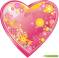 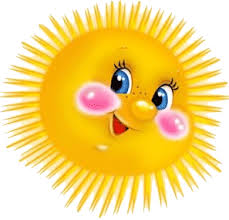 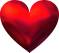 Я бабуленьку родную очень крепко поцелую.
Ведь бабуленька моя очень-очень добрая.
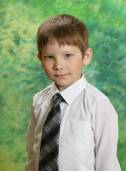 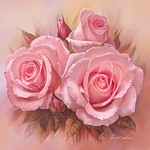 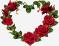 Артем Сапожников
Бабушка любимая моя!
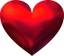 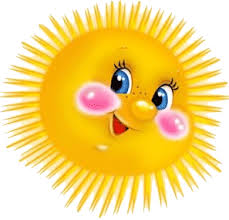 У меня две бабушки. Они такие
разные и я их очень люблю.
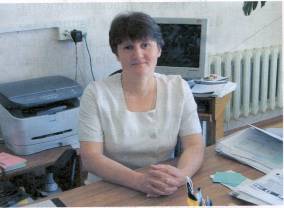 Зимин Тимофей
Я уважаю бабулю свою
Ей помогаю я и не грублю.
С ней мне так тихо, спокойно всегда,
С бабушкой мне и беда  не беда.
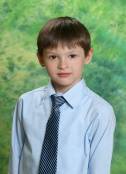 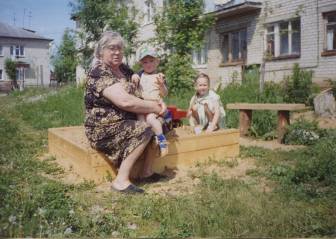 Одну мою бабушку зовут 
Наталья Алексеевна.  Она работает директором школы.
Я живу у бабушки. Мы вместе любим прибираться и я ей всегда помогаю.
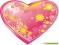 Только бабушка моя обо мне все знает,
Но секреты все она строго сохраняет.
Ей могу всегда и все я легко доверить,
И она всегда в меня может твердо верить.
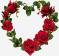 Вторую бабушку зовут 
Ушакова Валентина Борисовна
Бабушка любимая моя!
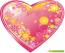 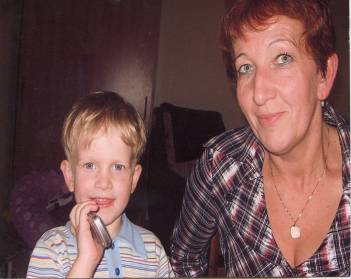 Мою любимую бабушку зовут
Щукина Надежда Геннадьевна.
Бабушка работает. Мы любим приезжать к ней в гости всей семьей. Мне нравится бывать у бабушки, потому что она кормит вкусным борщом. 
Бабушка очень любит разные цветы. 
У нее их много.
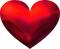 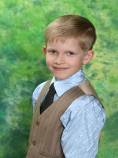 У бабушки в руках кипит работа,
А сердце у бабули все из злата,
В нем есть добро и обо всех забота,
Душой, ведь говорят, она богата.
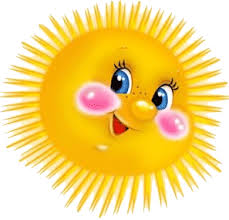 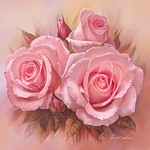 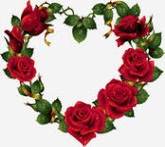 Внук Максим.
Бабушка любимая моя!
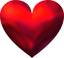 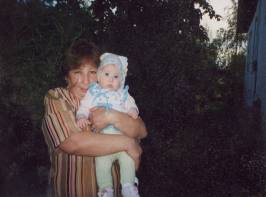 У меня есть бабушка. Её зовут Татьяна Валентиновна.
Бабушка очень любит готовить и шить. Мне нравится гостить у нее. Я люблю бабушку.
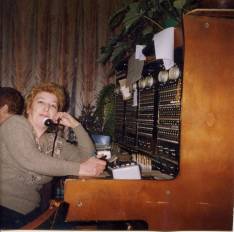 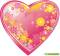 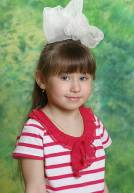 Дорогая бабушка, нежно обнимаю,
Быть с тобою рядышком каждый день мечтаю!
Вместе нам так весело, очень интересно.
Будь всегда такою же бабушкой чудесной!
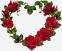 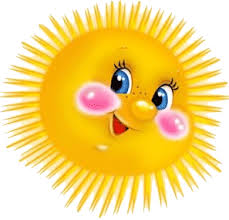 Колесова Даша
Бабушка любимая моя!
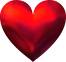 Мне в жизни очень повезло. У меня есть
замечательная бабушка. Её зовут Базунова Вера Васильевна. Я очень люблю ходить к бабушке в гости, потому что с ней весело. Бабушка очень любит готовить. Я очень люблю свою бабушку.
Апакушина Люба
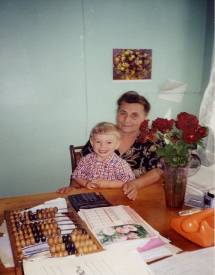 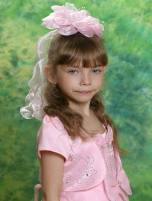 Мудрая и добрая бабушка моя,
Ей могу доверит я все не тая.
И она всегда мне может дать совет, Слушаю ее я. Ей немало лет.
За плечами опыт жизненный лежит. 
Бабушка, как ангел, от невзгод хранит.
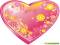 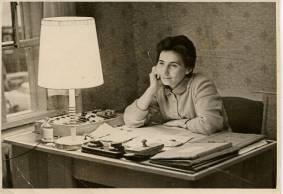 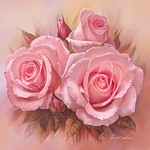 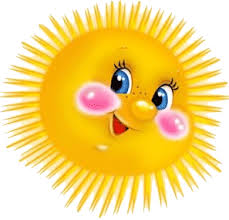 Бабушка любимая моя!
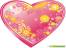 Егорова Тая с бабушкой
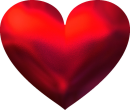 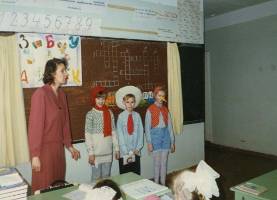 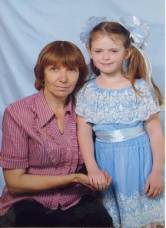 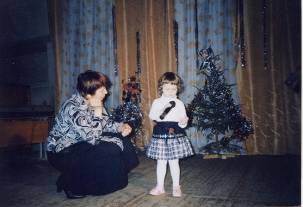 У меня есть любимая бабушка. Ее зовут Елена Анатольевна.
Она работает учительницей в начальной школе. Мне нравится бывать у бабушки потому, что она добрая и веселая, со мной занимается. Бабушка любит цветы и петь песни.
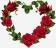 Я к бабушке любимой тихонечко прижмусь. 
Она меня обнимет и сказку мне расскажет.
Кощеев и злодеев ничуть я не боюсь,
Ведь бабушка со мной, и мне не страшно даже.
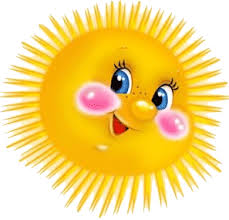 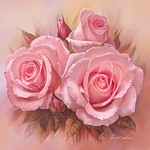 Бабушка любимая моя!
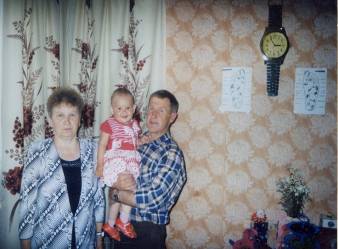 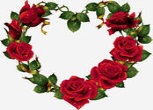 Мою любимую бабушку зовут
Батурина  Анэлия Ивановна.
Бабушка очень любит прибираться и я ей помогаю. Мне нравится бывать у нее, потому что там есть много игрушек. Я люблю свою бабушку и посвящаю ей стихи:
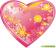 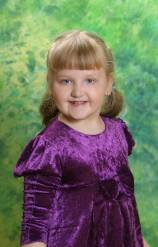 Я бабушкина внучка, мне все так говорят.
Конечно, я ведь очень на бабушку похожа.
Таким же синим цветом глаза мои горят.
И смех у нас похож, и нос, и щеки тоже.
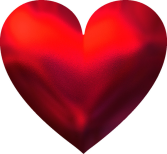 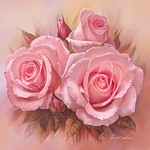 Внучка Настя
Бабушка любимая моя!
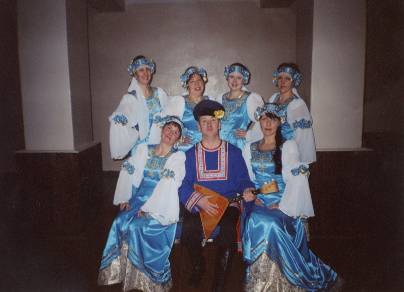 У меня есть бабушка. Её зовут Ядыкина Наталья Михайловна.
Бабушка любит петь песни и танцевать. Она веселая, добрая. Я люблю приходить к ней в гости и слушать ее сказки. Бабушка любит печь пироги и очень вкусно готовит. Я ее очень люблю.
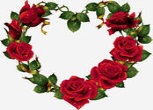 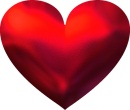 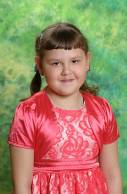 Мы с моею бабушкой лучшие друзья!
До чего ж хорошая бабушка моя!
Мы не любим унывать,
Можем спеть и станцевать.
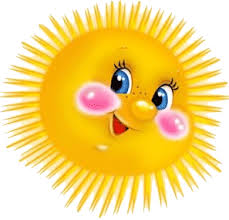 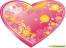 Алена Батурина
Бабушка любимая моя!
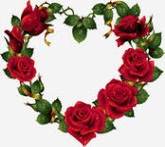 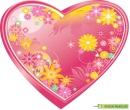 Нашу бабушку зовут Надежда Александровна.
Мы ее любим и посвящаем  стихи:
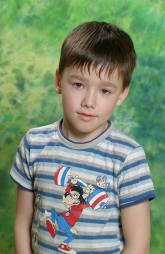 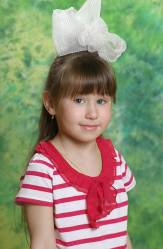 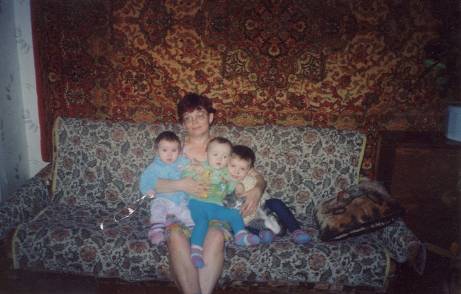 Кирилл Колесов
Колесова Даша
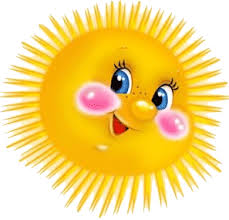 У бабули внук и внучка – Почему и Почемучка.
Целый день свои вопросы задает народ курносый.
Ну и Внучка! Ну и внук! Бабушку они сумели
Сделать доктором наук
И всего за две недели!
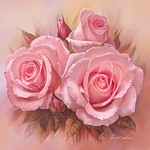 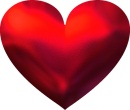 Бабушка любимая моя!
Макарычева Александра
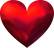 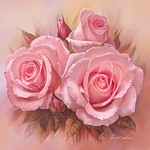 У меня есть замечательная бабушка. 
Её зовут Тетерина Светлана Игоревна.
Я живу у бабушки.
Бабушка любит заниматься делами и я ей помогаю. Моя бабушка печет вкусные блинчики. Связала мне теплый свитер. Очень любит цветы, особенно розы. Я очень люблю свою бабушку и посвящаю ей стихи:
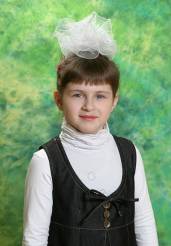 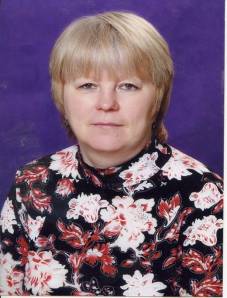 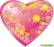 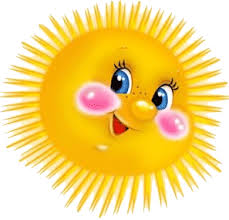 У меня есть бабушка,
Лучшая подружка.
Дня не сможем мы прожить
С нею друг без дружки.
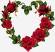 Бабушка любимая моя!
Мою бабушку зовут  
Муравьева Татьяна Александровна.
Мы живем вместе с бабушкой.
Бабушка очень любит наводить порядок и я ей помогаю.
Я вместе с ней хожу в магазин. 
Я очень люблю свою бабушку.
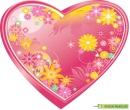 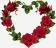 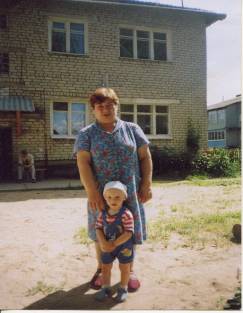 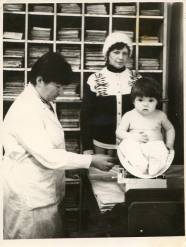 Очень бабушку люблю!
Ей я помогаю.
В магазине все куплю,
В доме подметаю.
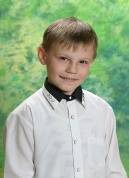 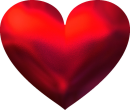 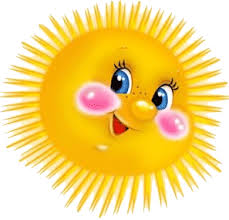 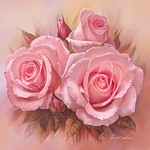 Илья Чистяков
Бабушка любимая моя!
У меня две бабушки. 
Они такие разные и я их очень люблю.
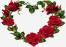 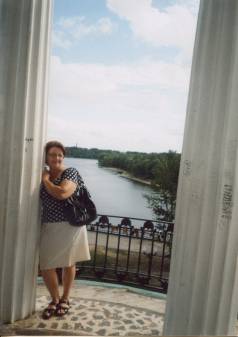 Бабушка моя сама доброта,
Там, где ты, там уют, чистота.
Вкусные блинчики и пирожки
Буйная зелень, с цветами горшки.
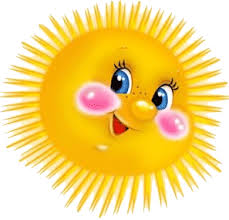 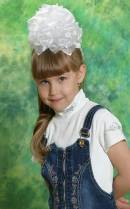 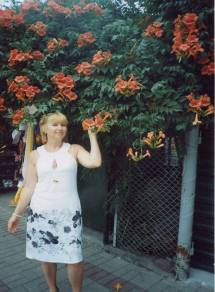 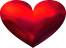 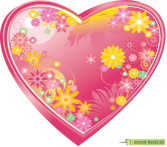 Орлова Елена Григорьевна
Шустрова Алена
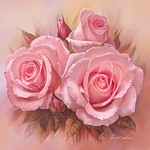 Бабушка моя лучше всех на свете,
Радует меня сладкими конфетами.
Шустрова Татьяна Александровна
Бабушка любимая моя!
У меня есть бабушка. 
Её зовут Мягкова Тамара Николаевна.
Я люблю свою бабушку и посвящаю ей стихи:
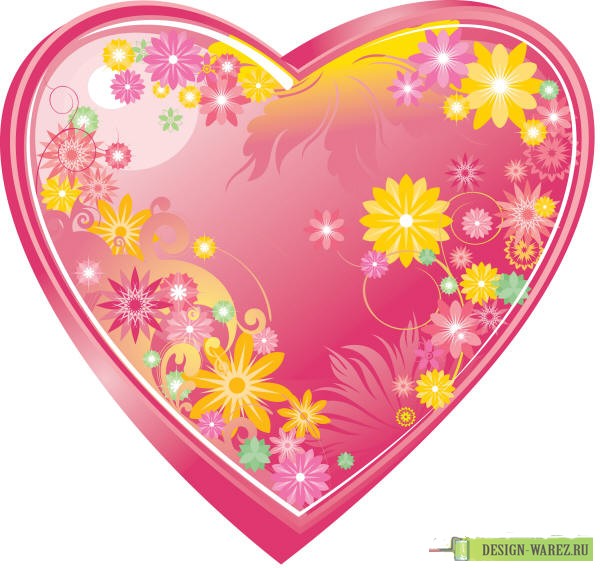 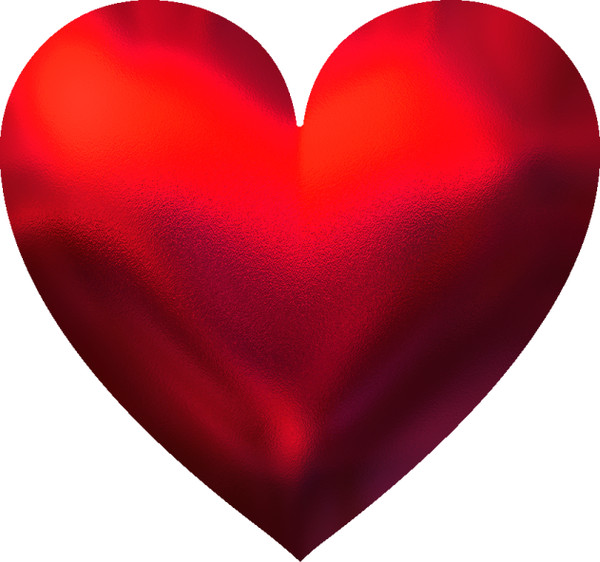 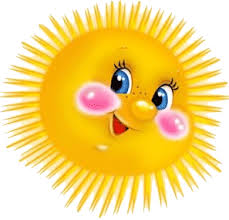 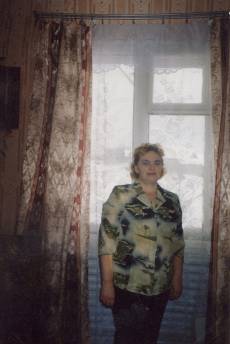 Бабушка, бабуля, я знаю, угостишь
Домашним пирогом и вкусным сладким чаем.
Я знаю, без меня ты, бабушка, грустишь,
Я тоже без тебя тоскую и скучаю.
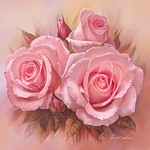 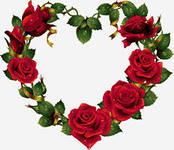 Алеша Марасанов
Бабушка любимая моя!
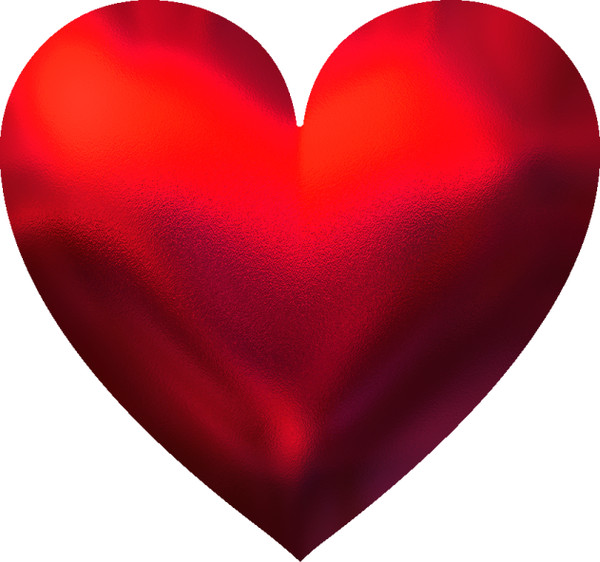 У меня есть две
замечательные бабушки. Я их очень люблю и посвящаю им стихи:
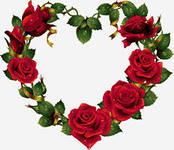 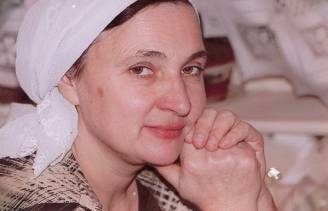 Бабушка самая в мире родная,
         Самая лучшая и молодая.
          Бабушка наша активна всегда,
          Вечно красива и вечно горда!
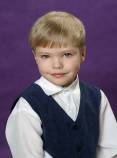 Боброва Наталья Емельяновна
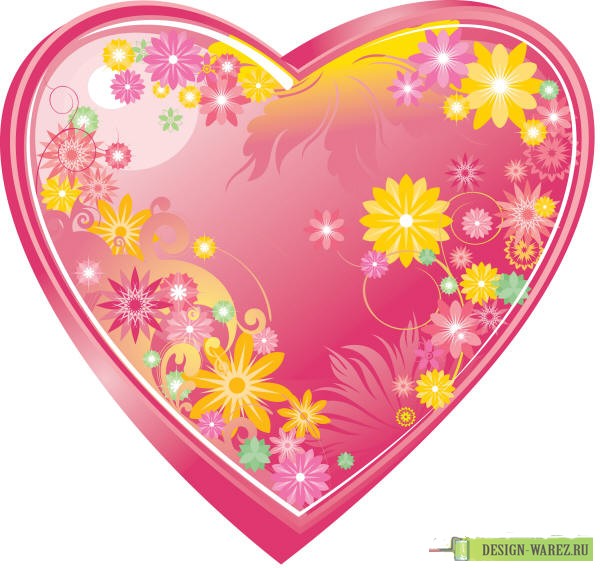 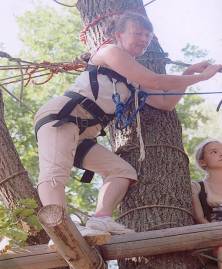 Чувикина Людмила Ивановна
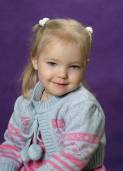 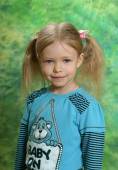 Ты даришь веру и добро
Своим терпеньем и участьем,
Твоя улыбка – серебро,
Она наполнит душу счастьем!
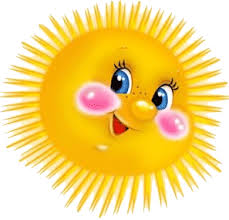 Внуки Василисса, Святослав и Марфа
Бабушка любимая моя!
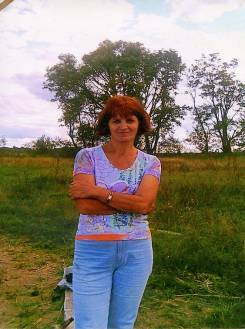 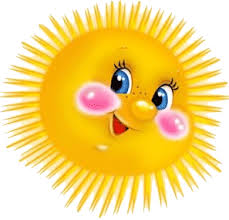 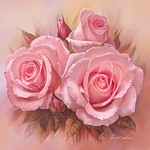 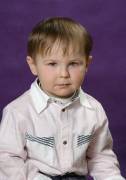 Мою единственную и неповторимую бабушку зовут Татьяна Александровна Борунова. Я очень люблю свою бабушку и посвящаю ей стихи:
Я с каждым днем
Все больше понимаю,
Как ты мне дорога,
Люблю тебя и уважаю,
Бабулечка моя!
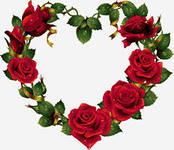 Артем Борунов
Бабушка любимая моя!
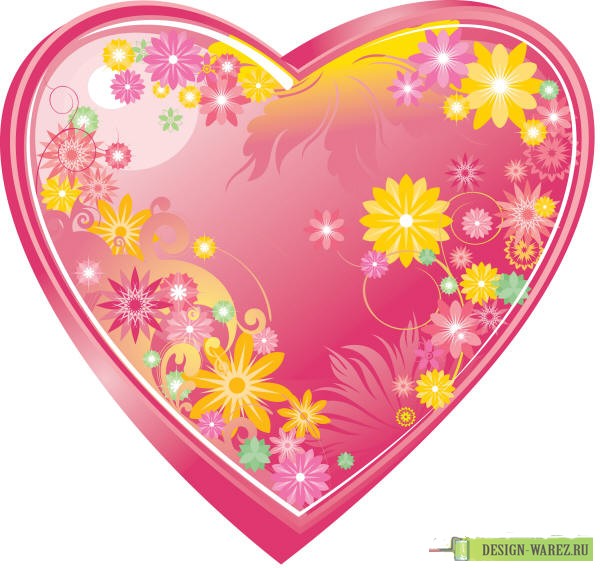 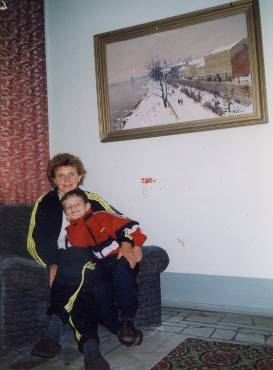 У меня есть дорогая бабушка 
Самоленкова Вера Николаевна.
Я ее очень люблю.
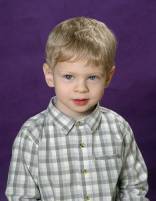 У мамы – работа.
У папы – работа.
У них для меня 
Остается суббота.
А бабушка дома всегда.
Она не ругает меня никогда.
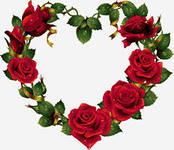 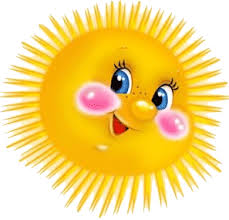 Фростов Семен
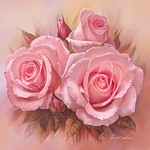 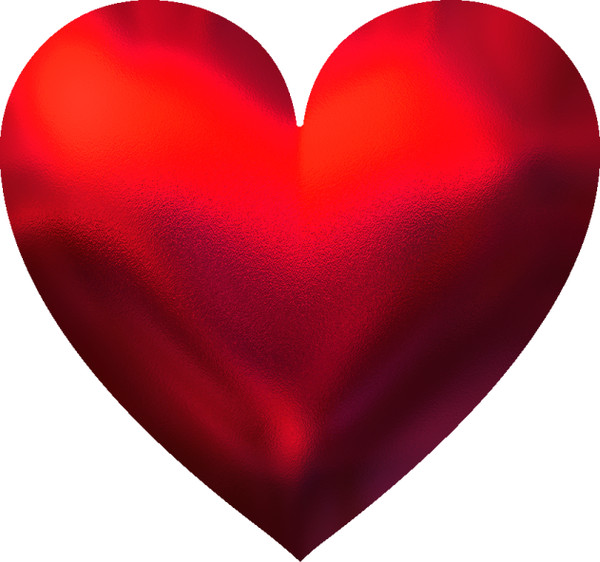 Бабушка любимая моя!
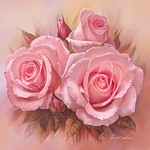 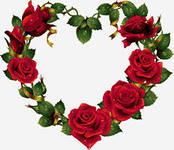 Я открываю этот удивительный мир с моими замечательными бабушками.
Кармакова Маргарита Ивановна
Я говорю, а бабушка
Не перебивает,
По крупинкам гречку
Сидит перебирает…
Нам хорошо – вот так, вдвоем.
Без бабушки – какой же дом?
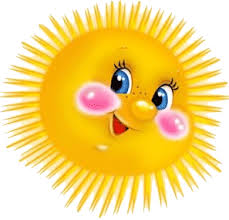 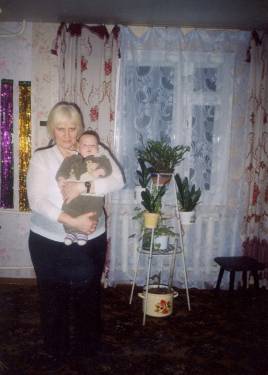 Пушкарева Нина Ивановна
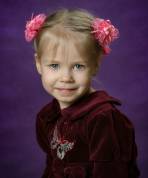 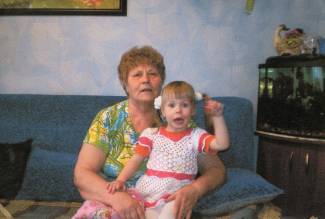 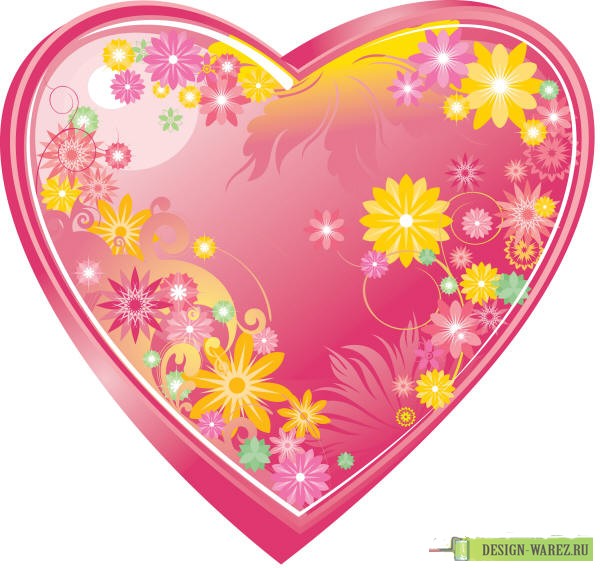 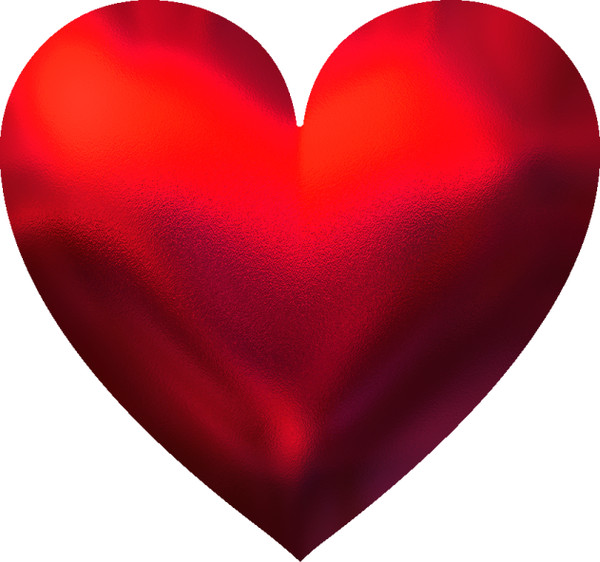 Оля Пушкарева
Бабушка любимая моя!
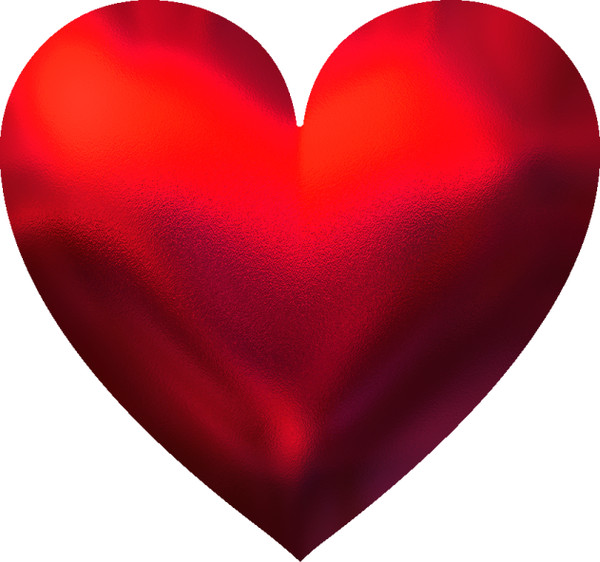 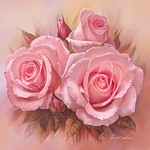 Самая веселая бабушка на свете – моя бабушка Лаврентьева Вера Николаевна. Мы с ней дружно живем, книги читаем и песни поем. Я ее очень люблю.
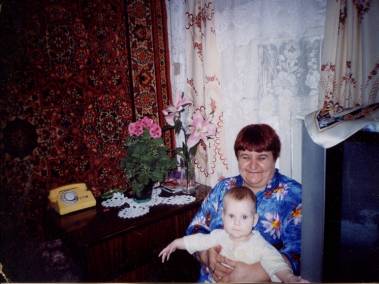 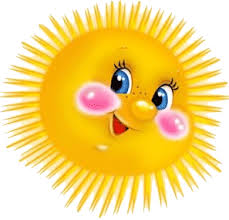 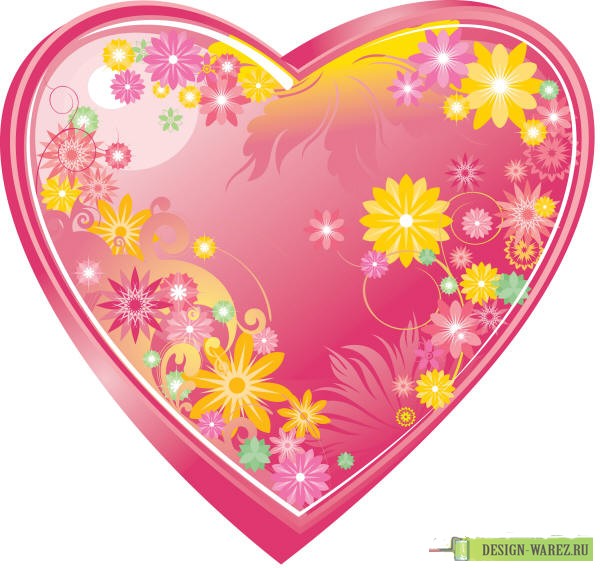 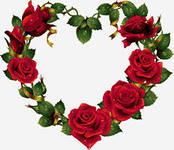 Лиза Карякина
Бабушка любимая моя!
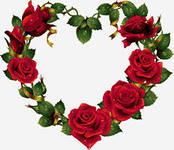 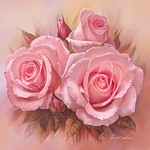 Мою бабушку зовут
 Седова Татьяна Викторовна
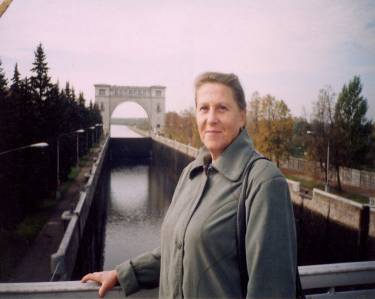 Со мною бабушка моя,
И значит главный в доме – я.
Могу я есть руками торт,
Нарочно хлопать дверью!
А с мамой это не пройдет.
Я уже проверил.
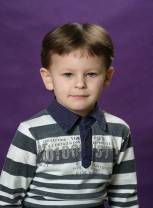 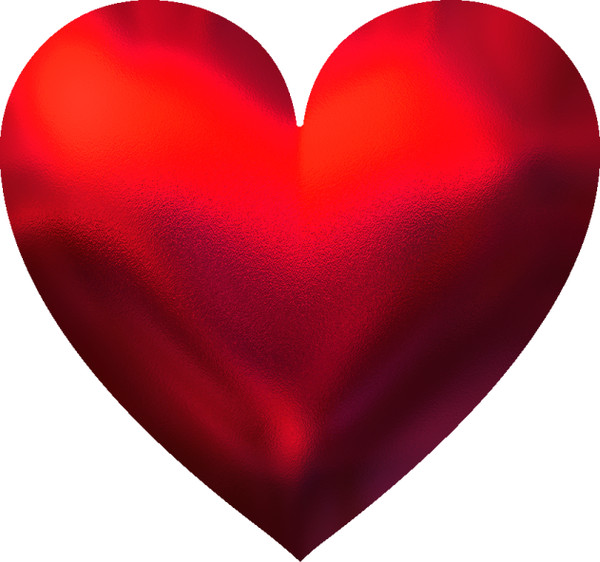 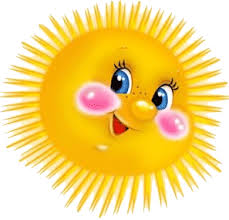 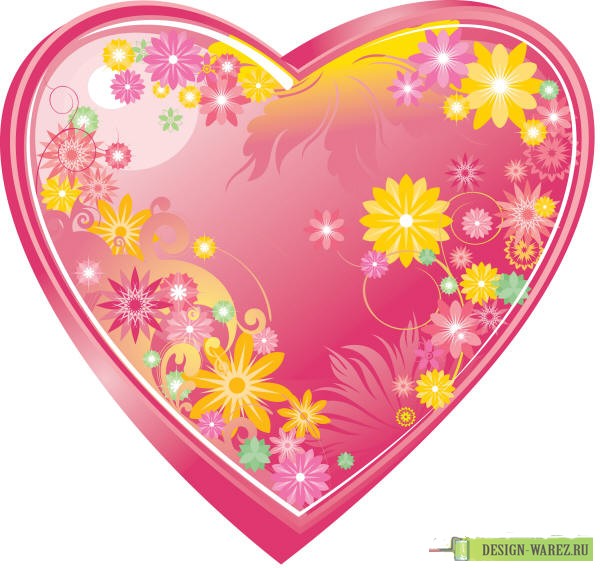 Седов Матвей
Бабушка любимая моя!
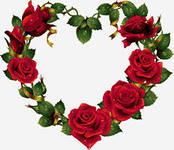 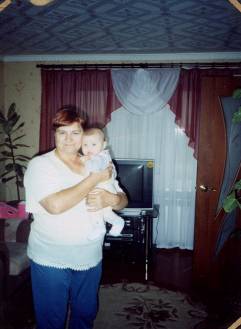 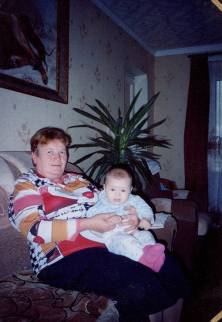 Мои бабушки очень на меня похожи. Они любят играть, гулять, веселиться, так же, как и я. Я люблю, когда они приходят ко мне в гости. Нам очень весело, когда мы вместе.
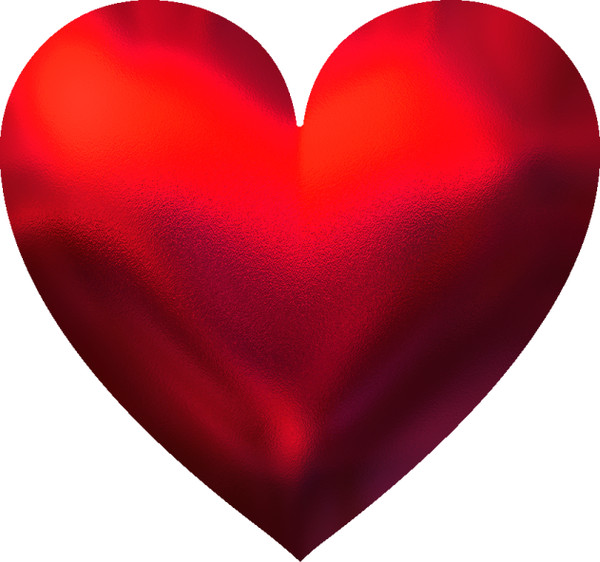 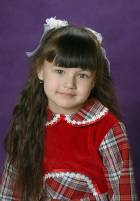 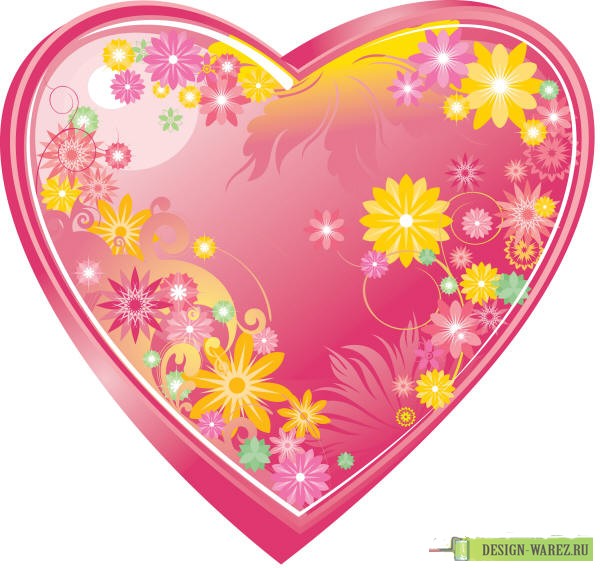 Дьячкова Галина Ивановна
Захарова Галина Александровна
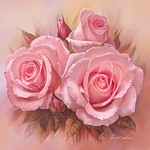 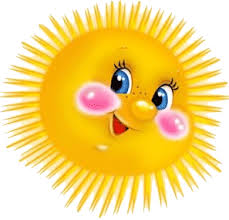 Алена Дьячкова
Бабушка любимая моя!
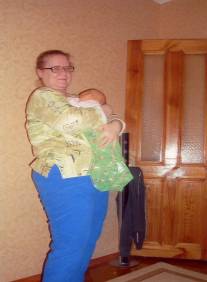 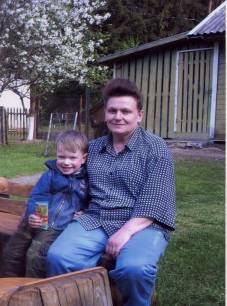 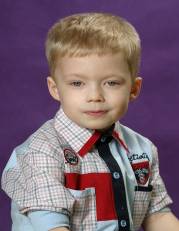 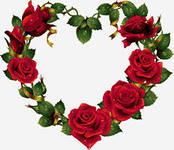 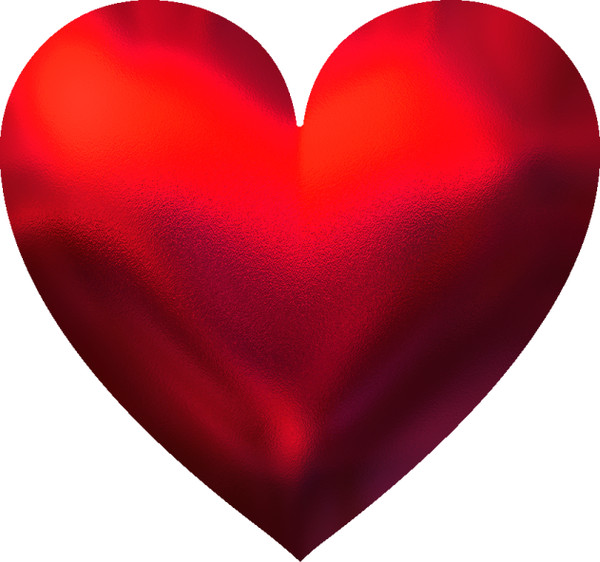 Шошкин Дима
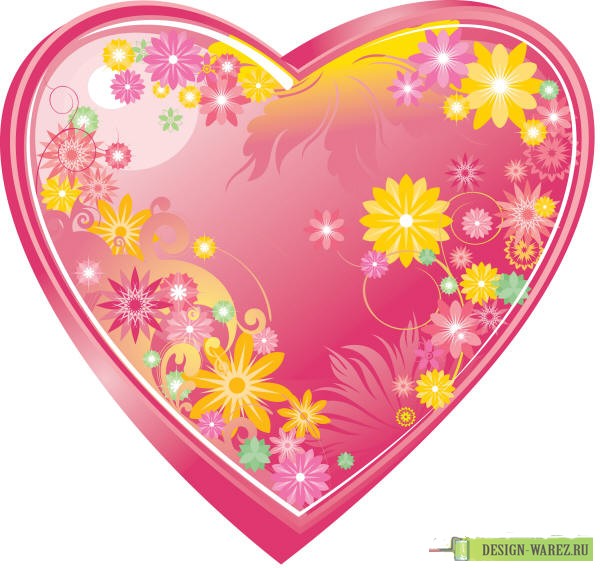 Шошкина Елена Геннадьевна
Олевская Раиса Гавриловна
Мои добрые и ласковые бабушки
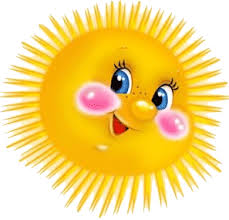 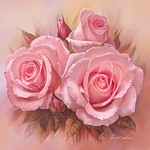 Если внуки веселы, - 
Бабушки подавна:
 - Ишь, распелись, как щеглы,
До чего же славно!
Бабушка любимая моя!
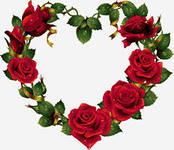 Это моя бабушка Аля. Бабушка вкусно готовит, печет пирожки. Я ее очень люблю!
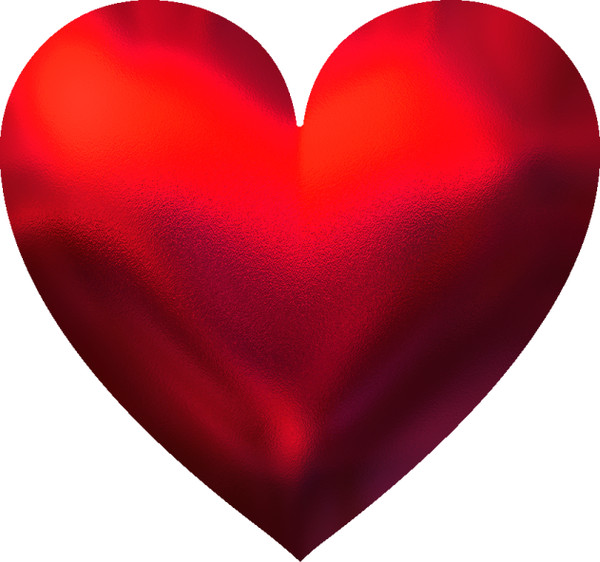 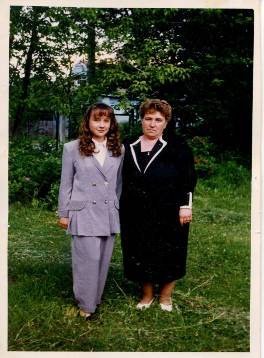 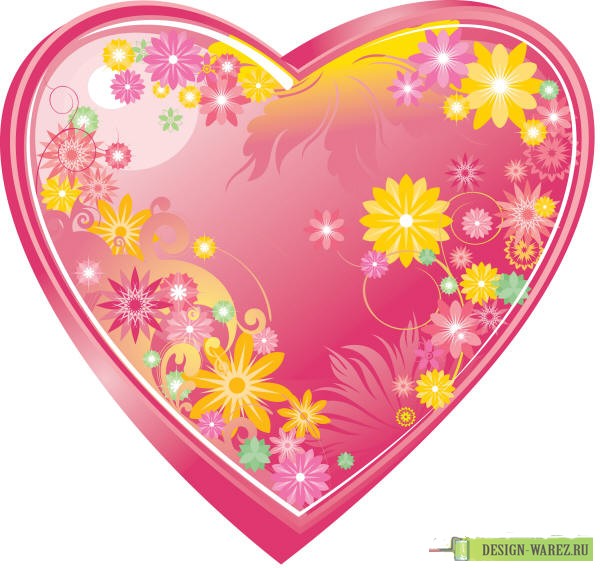 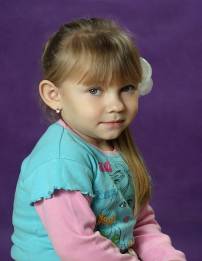 Мы с бабулей очень дружим,
Мы друг другу помогаем.
Мне она… готовит ужин,
Для нее я… все съедаю.
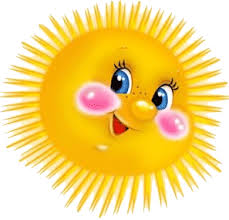 Бесенкова Алевтина Николаевна
Соня Ермакова
Бабушка любимая моя!
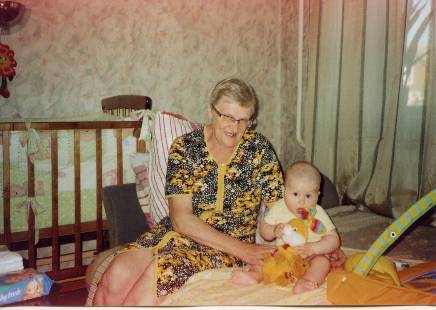 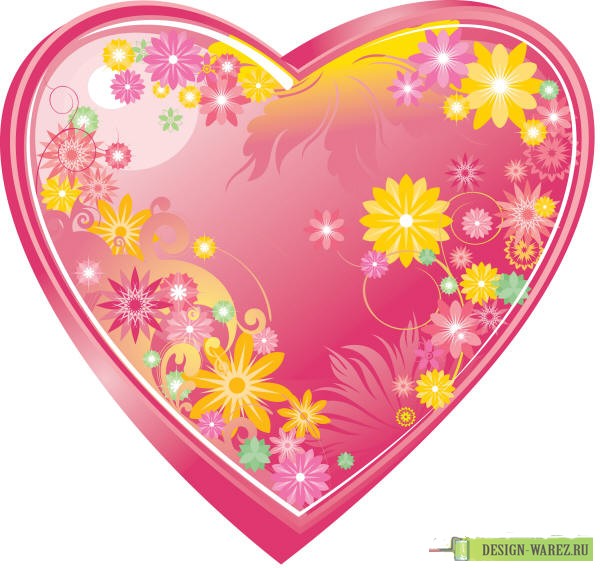 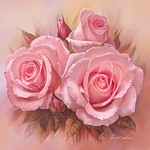 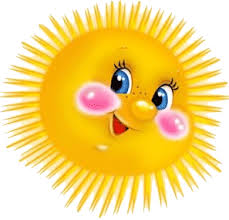 Дербина Ульяна с бабушкой Гришиной Тамарой Васильевной
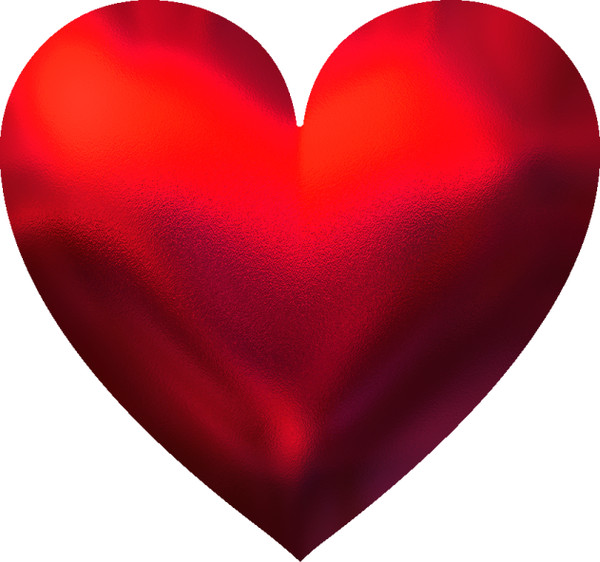 Я с бабушкой своею
Дружу давным-давно.
Она во всех затеях 
Со мною заодно.
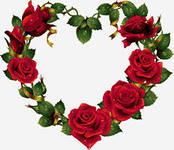 Бабушка любимая моя!
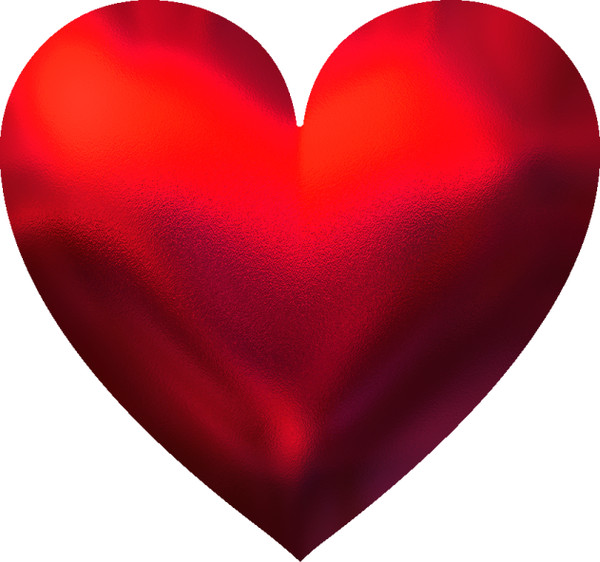 Тихо сказку у окна
Бабушка расскажет.
Засыпаю, а она
Мне носочки вяжет.
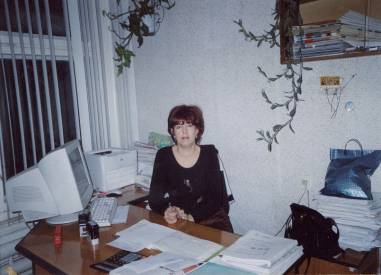 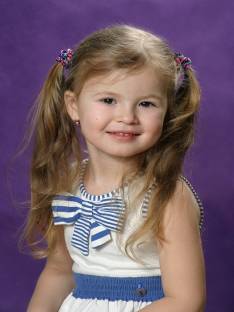 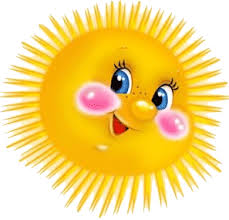 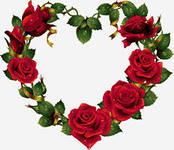 Скороспехова Марина Николаевна
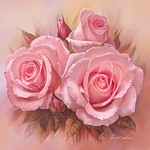 Чтоб морозною зимой
Не замерзли ножки
У меня, ее родной
И любимой крошки!
Скороспехова Александра
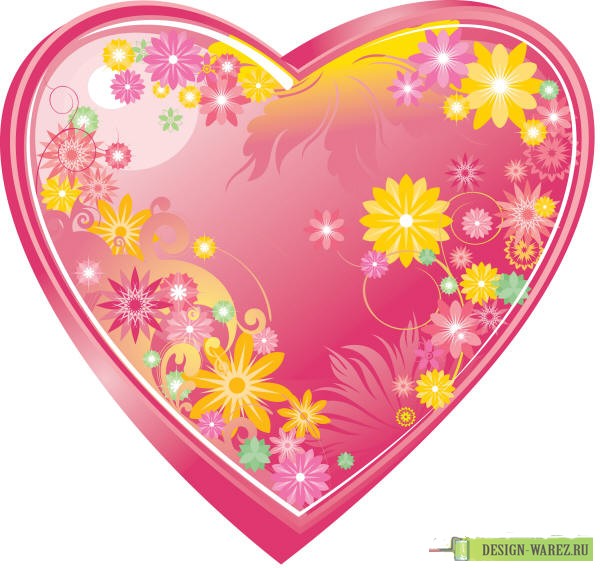 Бабушка любимая моя!
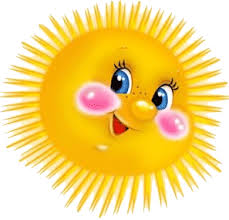 Выводы и практическая значимость:
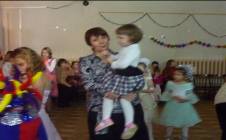 Бабушка, живи долго,
ты для меня –самая родная!
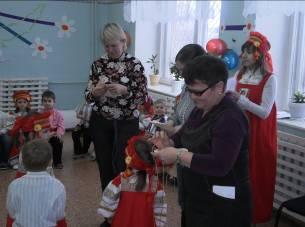 Я с каждым днем
Все больше понимаю,
Как ты мне дорога,
Люблю тебя и уважаю,
Бабулечка моя!
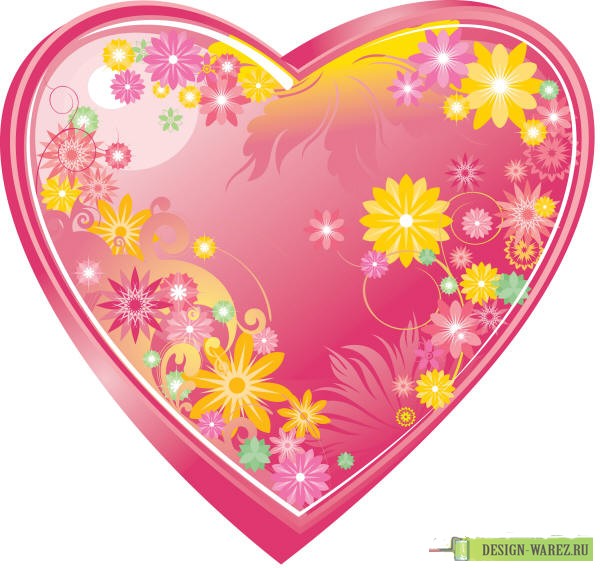 Любите своих бабушек, берегите их,
радуйтесь каждому мигу общения с ними.
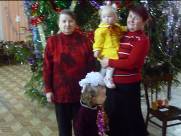 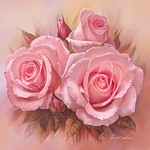 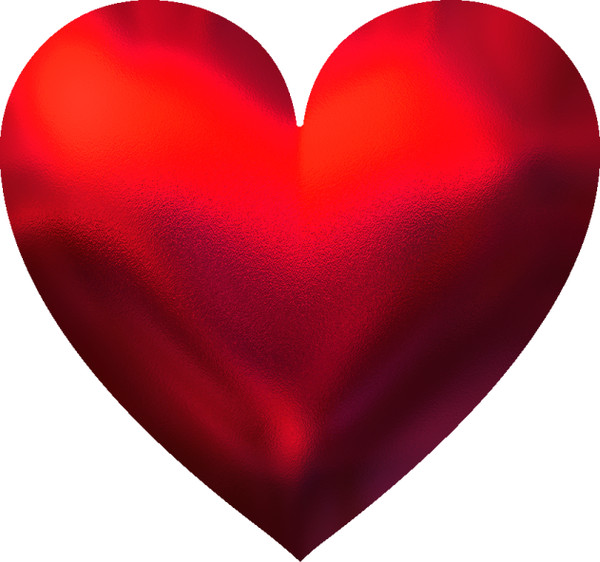 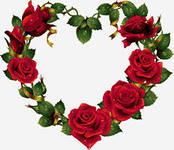 Бабушка любимая моя!
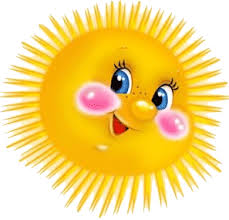 Источники:
- Рассказы детей
- Фотографии
- Интернет ресурсы
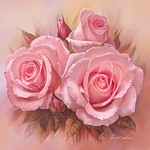 Бабушка любимая моя!
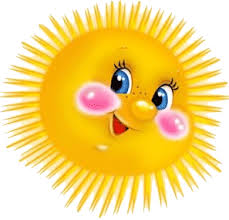 Перспективные цели:
1. Привлечь к работе клуба дедушек;
 2.Продолжить работу клуба бабушек под девизом  «Бабушка рядышком с дедушкой»;
 3.Организовать выставку «Бабушкин сундук»;
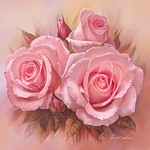 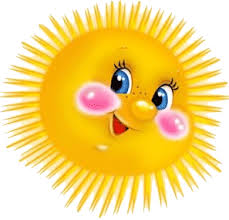 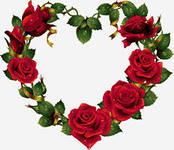 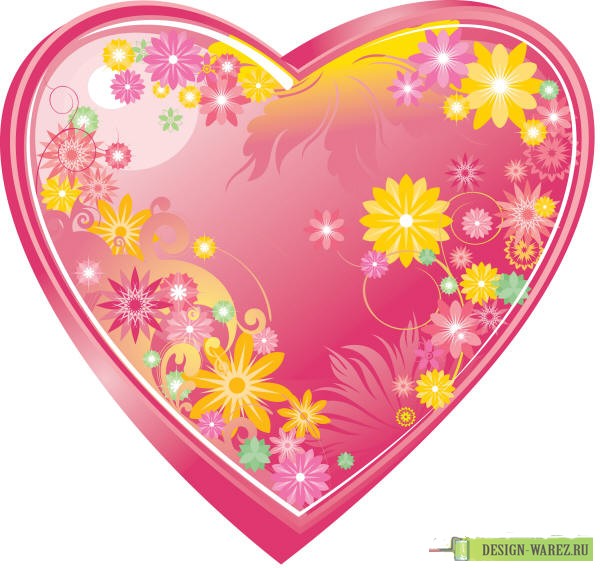 Спасибо за внимание!
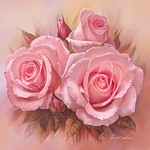 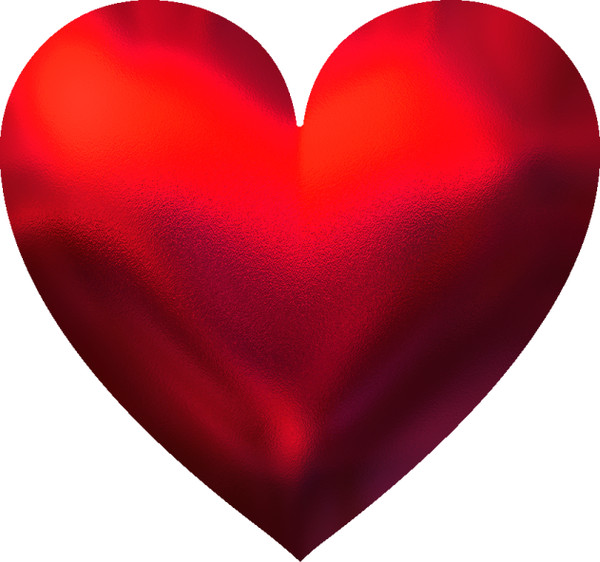